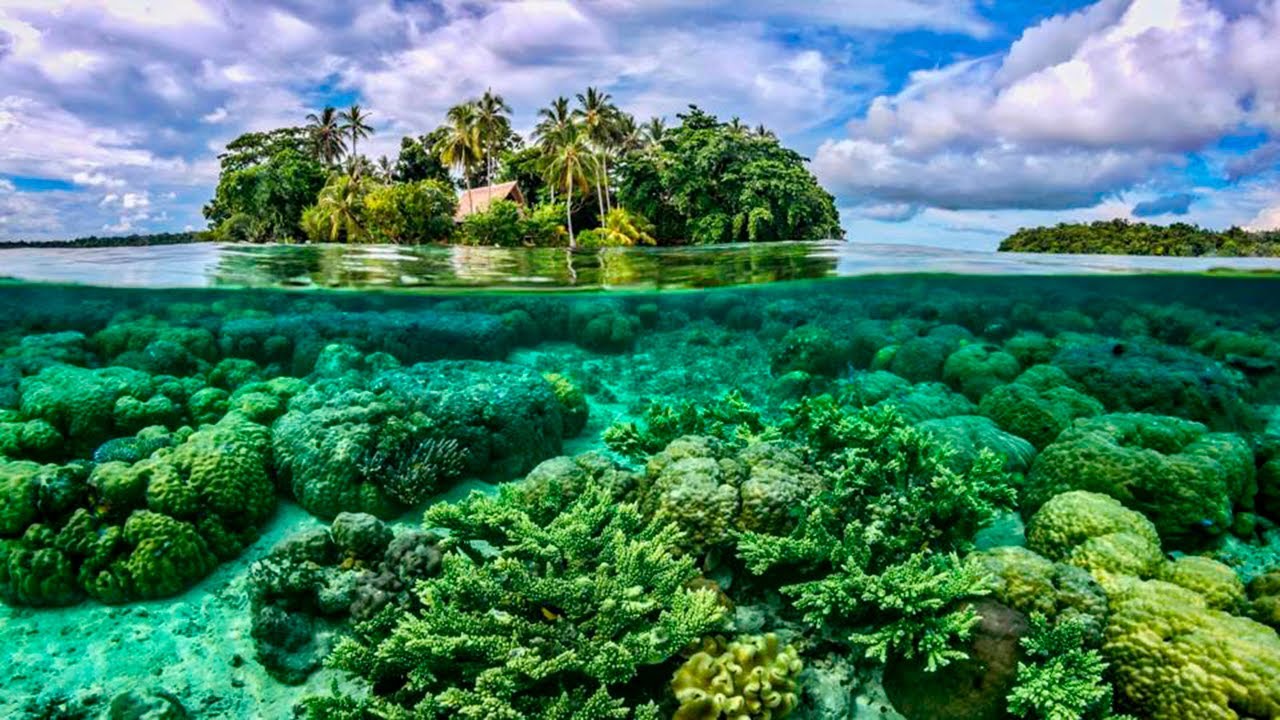 11 класс Урок  26
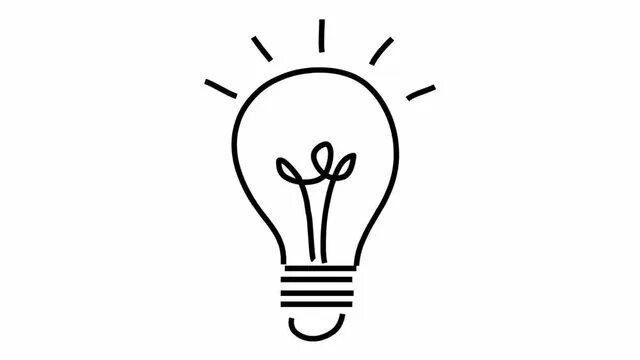 Океания: особенности природных ресурсов, населения и хозяйства.
Место в МГРТ
Океания — собирательное название обширного скопления островов и атоллов в центральной и западной частях Тихого океана. 
Границы Океании условны. 
Западная граница - о. Новая Гвинея, восточная— остров Пасхи.
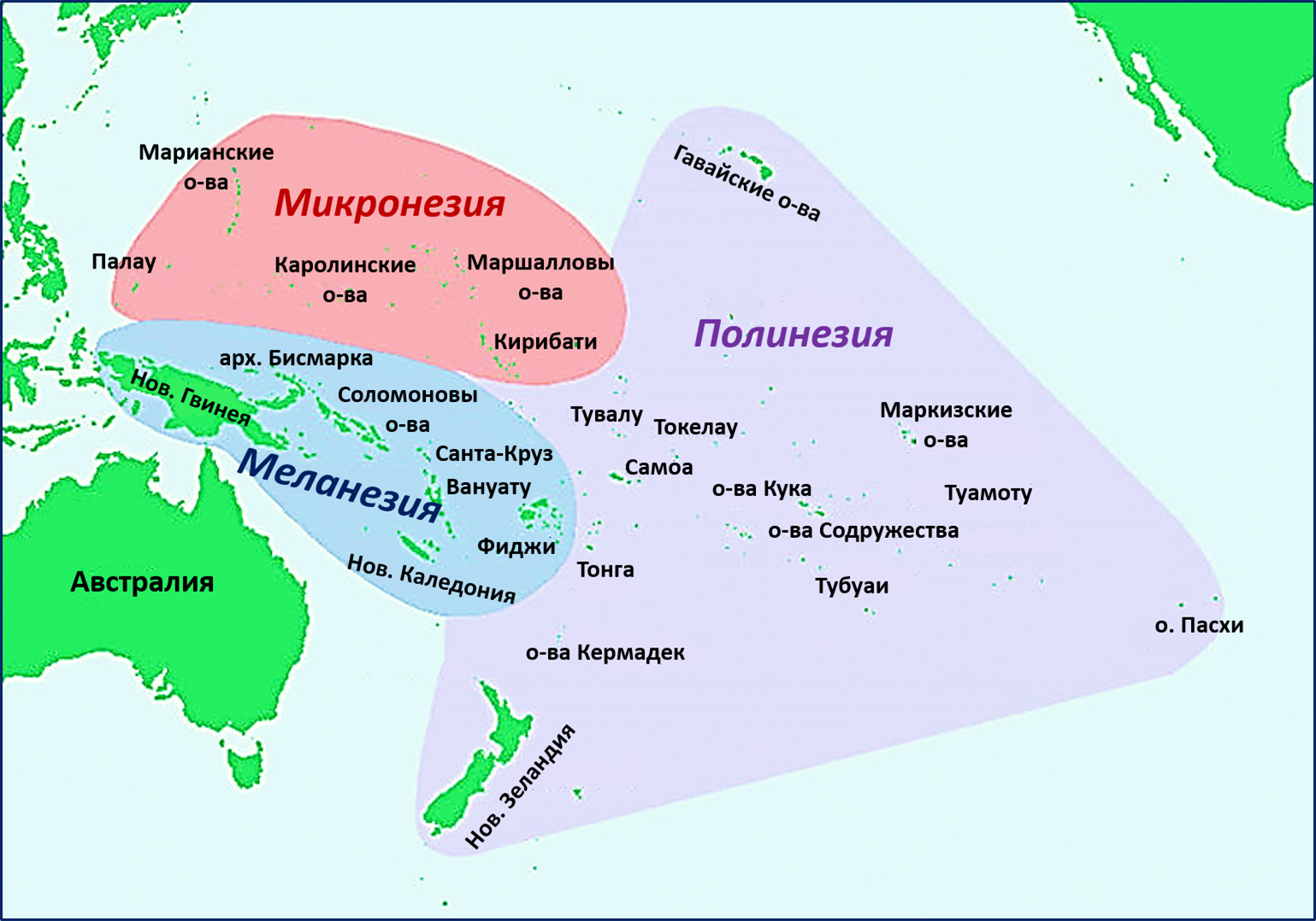 Острова Океании делятся на этнографо-географические области: 
Полинезия 
(«много островов»), 
Меланезия 
(«чёрные острова»), 
Микронезия 
(«мелкие острова»), 
иногда выделяют и Новую Зеландию
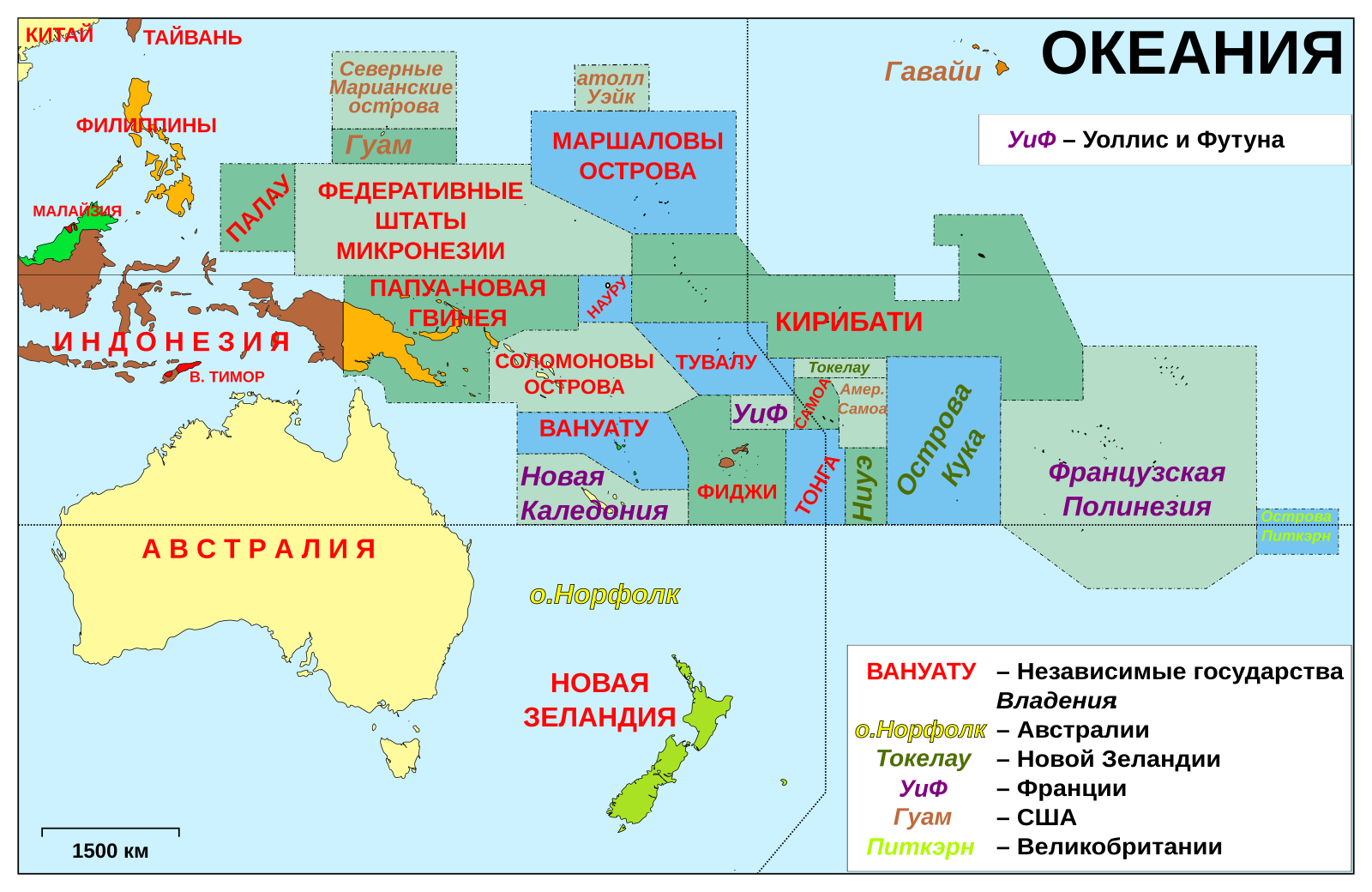 Многие страны Океании входят в состав Содружества.
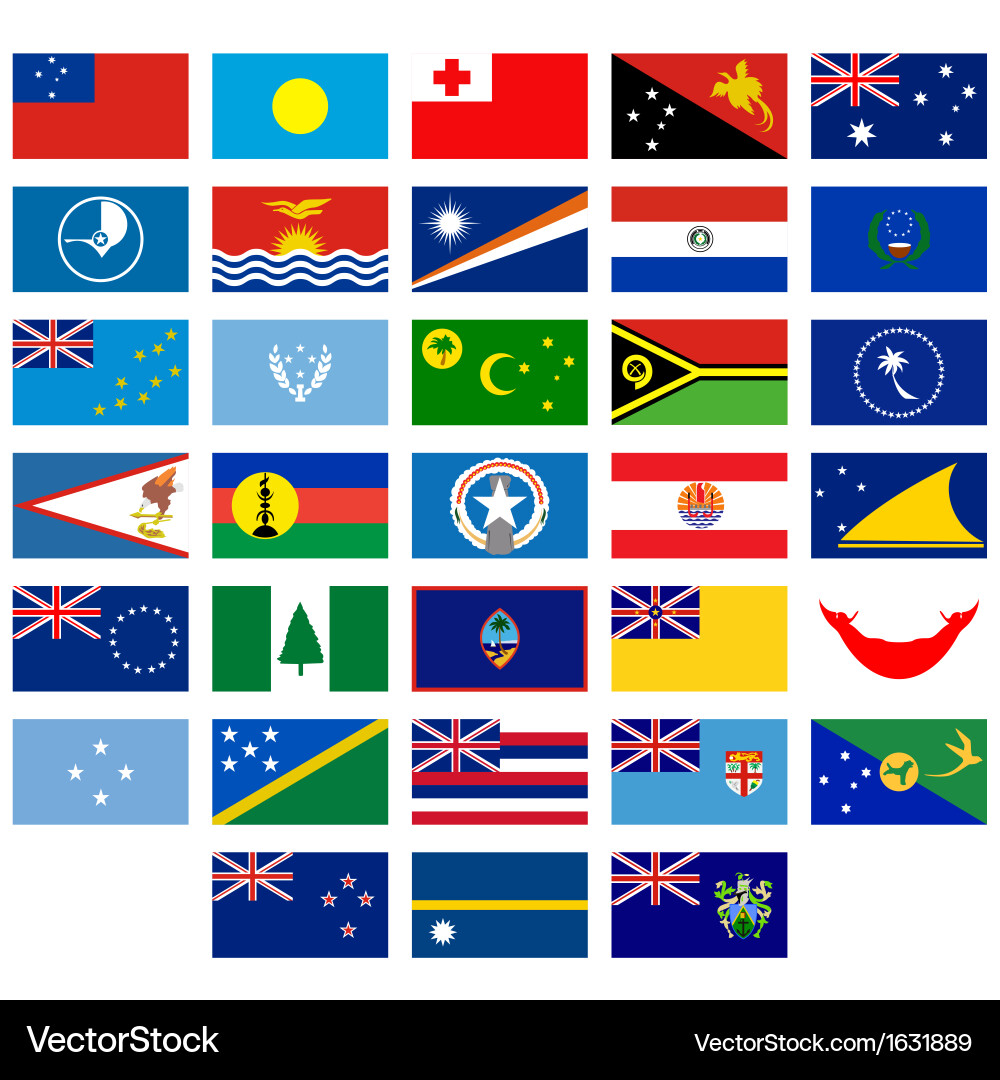 Состав
Вануату
Папуа-Новая Гвинея
Соломоновы Острова
Фиджи
Кирибати
Маршалловы Острова
Науру
Новая Зеландия
Палау
Самоа
Тонга
Тувалу
Федеративные Штаты Микронезии
Географическое положение
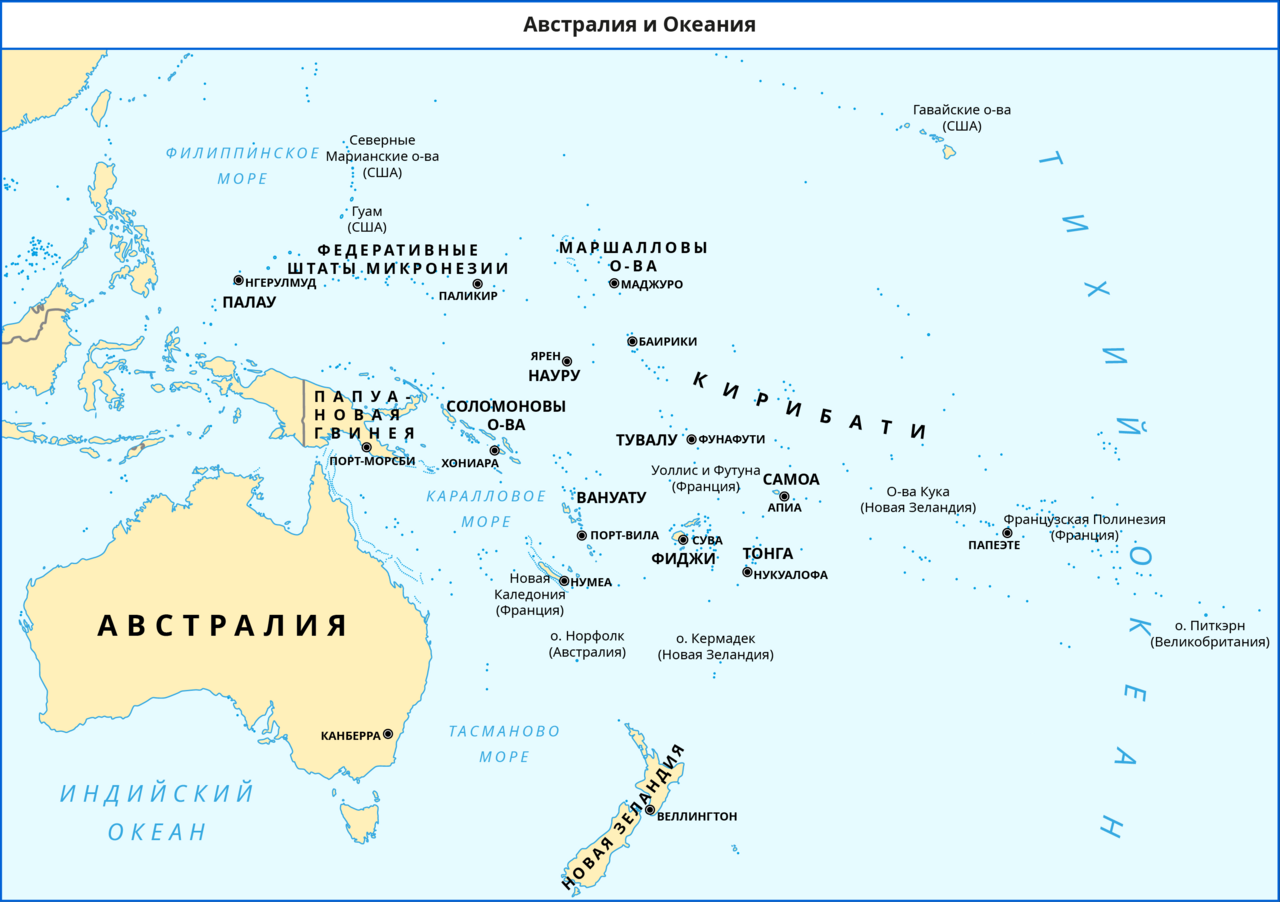 Океаны:
Тихий и Индийский
Моря:
Тиморское, Арафурское, Коралловое, Фиджи, Тасманово
Острова:
Новая Гвинея, Новая Зеландия, Тасмания, Новая Каледония, Новые Гибриды, Соломоновы, Новая Британия, Новая Ирландия
Климат:
Острова Океании находятся преимущественно в тропическом поясе, преобладает пассатная циркуляция. Это определяет температурный режим (+23…+27°С, незначительные колебания в течение года) и годовое количество осадков на территории (от 1500 мм до 4000 мм).
Природные зоны: 
Постоянно влажные леса, переменно-влажные леса, жестколистные вечнозеленые леса и кустарники, саванны и редколесья
Население
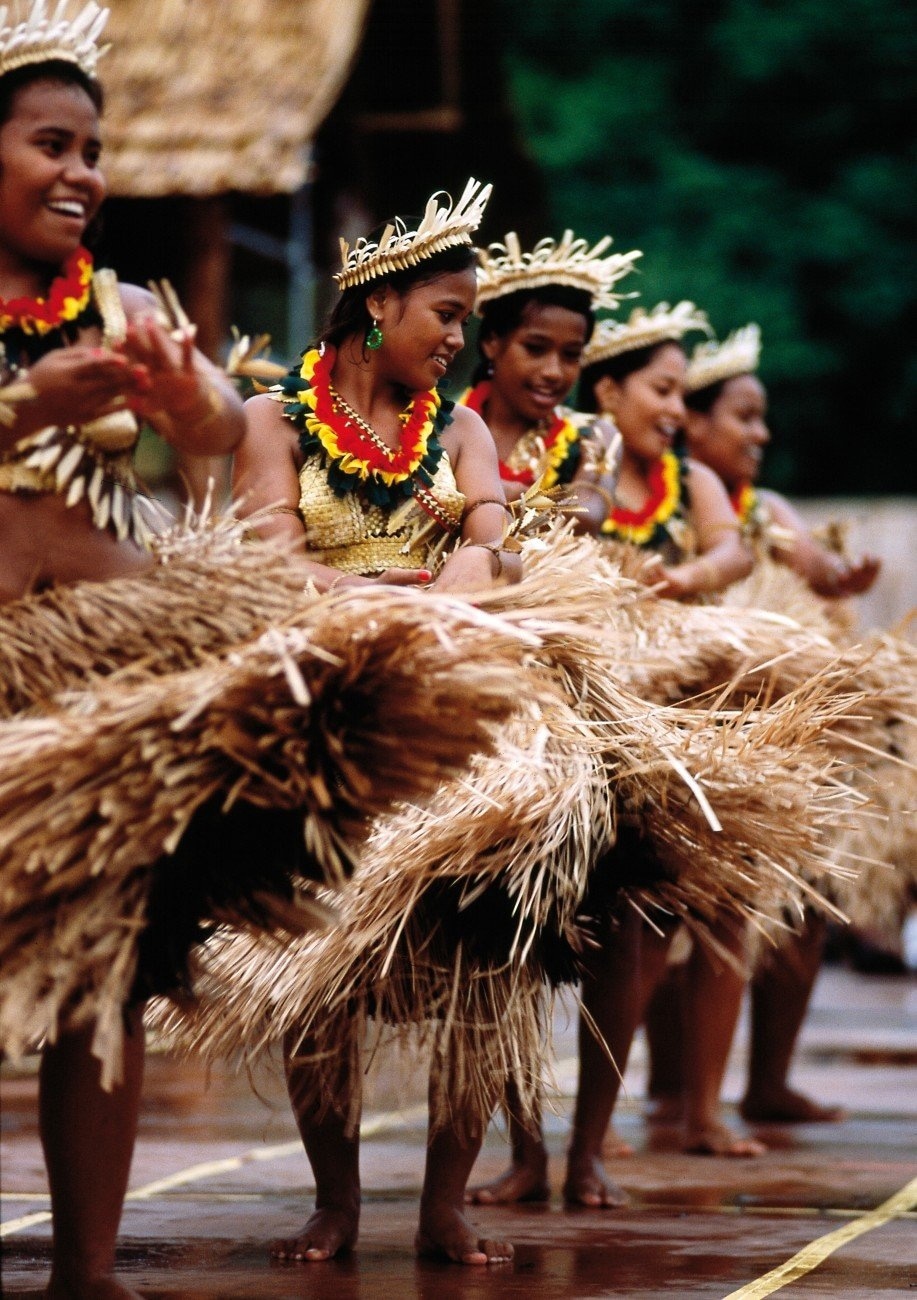 Численность: около 13 мил. чел.
Этнический состав:
 Коренные народы: меланезийцы, микронезийцы, полинезийцы.
 Потомки европейских и азиатских иммигрантов.
Плотность населения:
 Высокая на островах с развитой инфраструктурой (например, Фиджи).
 Низкая на малых атоллах.
Языки и культура:
 Более 1000 языков.
 Большое влияние традиций, мифологии и океанической навигации.
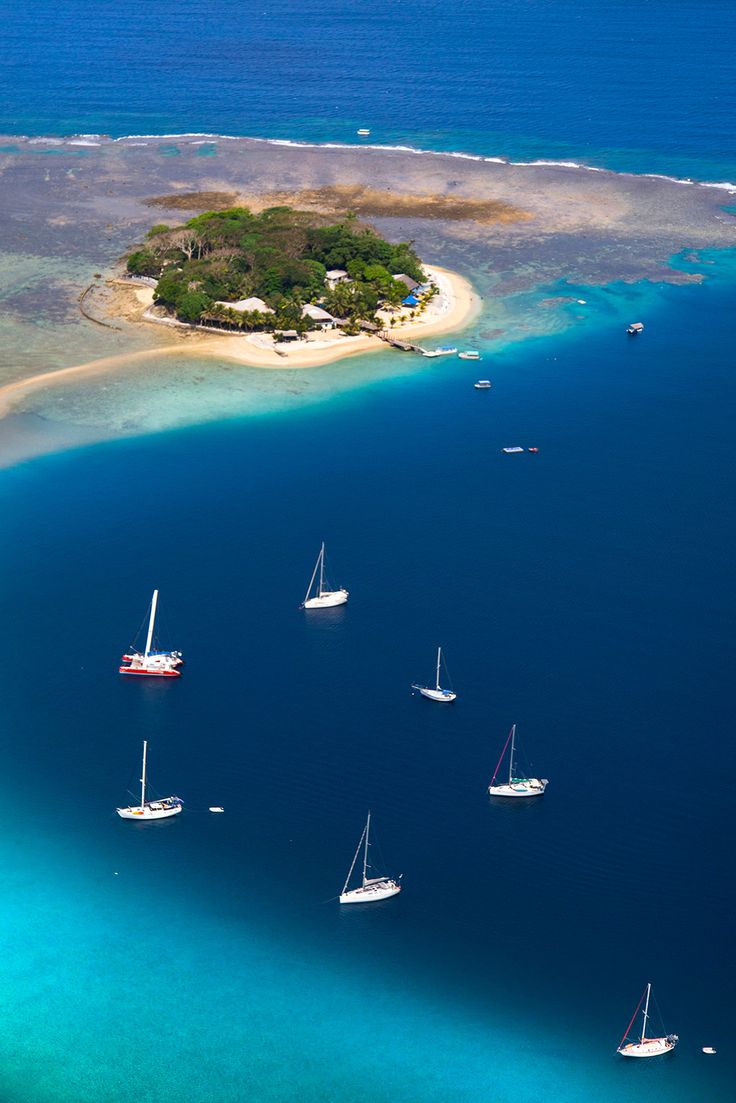 Островное государство Вануату
Большинство стран имеет очень специфичную экономику, что связано с несколькими причинами: 

ограниченностью природных богатств, 
отдалённостью от мировых рынков сбыта продукции, 
дефицитом высококвалифицированных специалистов. 


Многие государства зависят от финансовой помощи других стран.
Природные ресурсы
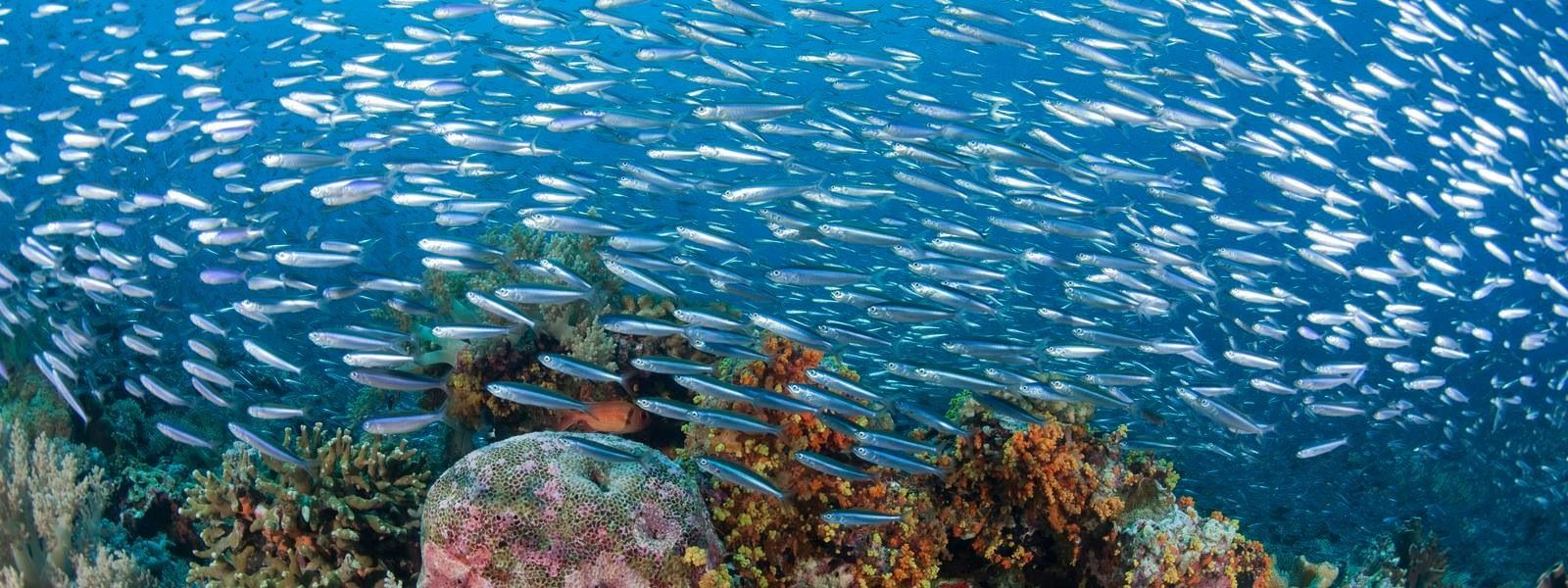 Меланезия: богата полезными ископаемыми: золото, медь, никель 


Микронезия: ограниченные ресурсы, основной богатство – морские биоресурсы.


Полинезия: природные ресурсы скромные, но развиты морской туризм и рыболовство.
Общий ресурс Океании:
 Океан – источник рыбы и морепродуктов.
 Потенциал возобновляемой энергии (солнечной, ветровой, приливной).
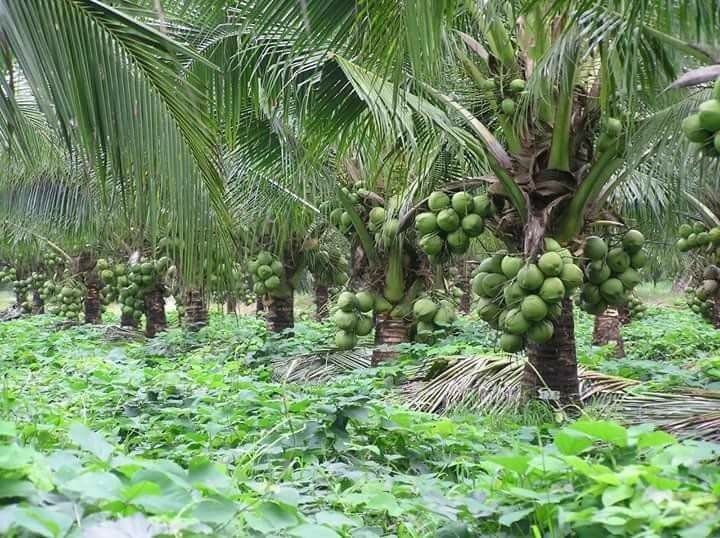 Хозяйство Океании
Плантация кокосов Индонезия
Агропромышленный сектор:
 Выращивание кокосов, какао, кофе, бананов.
 Разведение свиней и птицы.
Промышленность:
Горнодобывающая: наиболее развита в Папуа — Новой Гвинее (нефть, золото, медь), Науру (фосфориты), Новой Каледонии (никель), Новой Зеландии (природный газ, нефть, железная руда, уголь, золото). 
 Ремесленная промышленность.
Туризм:
 Основной источник дохода (особенно Полинезия).
 Экологический и культурный туризм.
Рыболовство
Наиболее высокоразвитым государством, расположенным на островах Океании, является Новая Зеландия
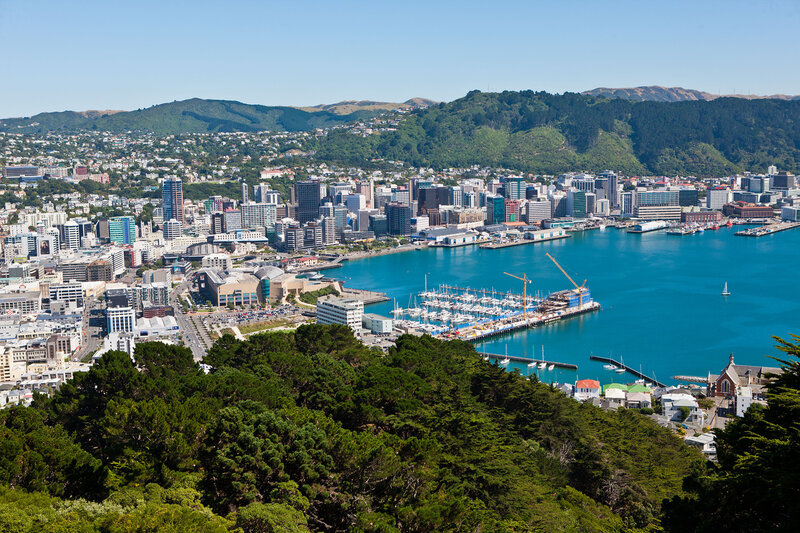 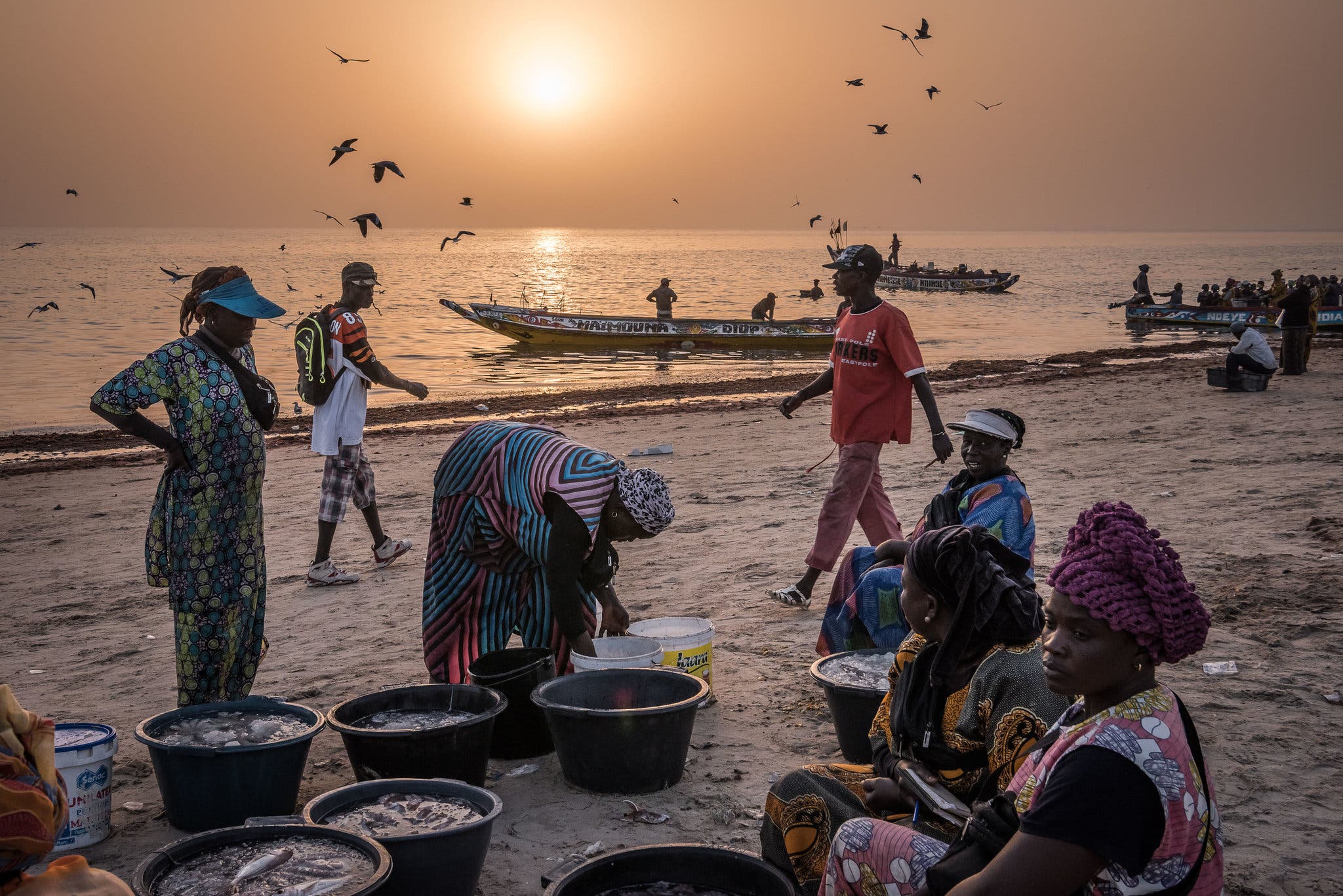 Экспорт:
 Морепродукты, сельскохозяйственная продукция (кокосы, какао).
 Полезные ископаемые (никель, золото).
Импорт: продовольствие, техника, топливо.
Роль в МГРТ:
 Источник сырья для мировой экономики.
 Популярное туристическое направление.
 Потенциал в зеленой энергетике (солнечные и ветровые станции).
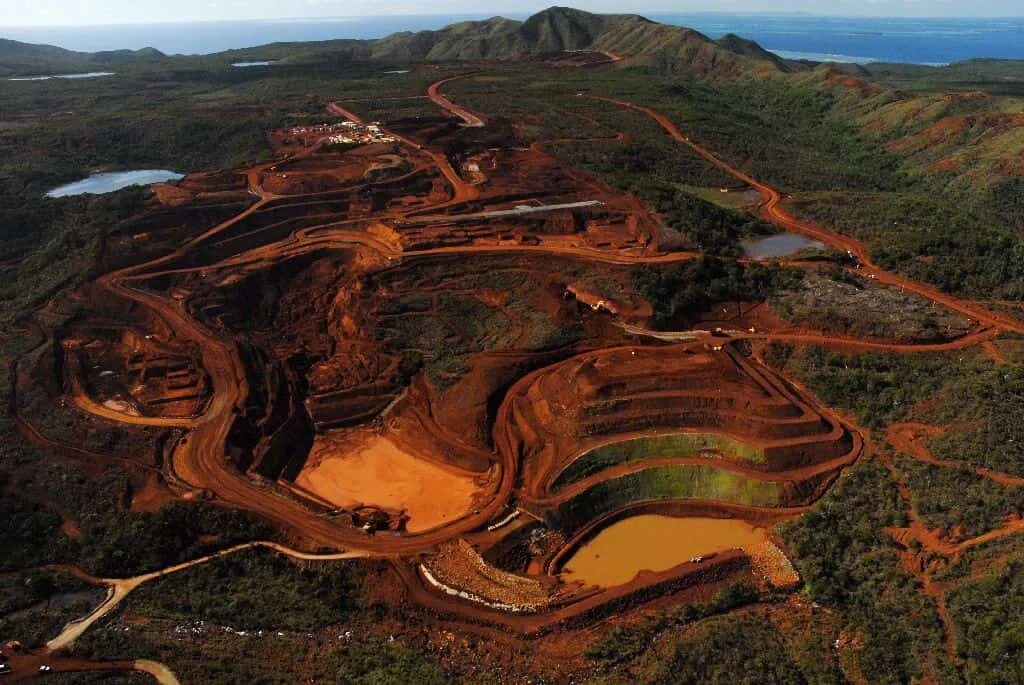 Источники 
https://lc.rt.ru/classbook/geografiya-10-klass/avstraliya-i-okeaniya-522/3150
https://oblakoz.ru/conspect/526150/geograficheskoe-polozhenie-i-sostav-regiona-prirodno-resursnyy-potencial-naselenie-i-hozyaystvo-okeanii
https://www.yaklass.ru/p/geografiya/7-klass/iuzhnye-materiki-247654/okeaniia-432049/re-9722eae0-c29a-4df8-918f-da9bc1df4c72